Smittskydd Halland
Visste du som vårdpersonal det här om hepatit C?
Region Halland  │
Halland – Bästa livsplatsen
1
Vad är hepatit C?
Hepatit C är en virusinfektion som framförallt smittar via blod. En del som smittas läker ut sin infektion utan behandling. En del har kvar viruset hela livet och det kan leda till en leverinflammation som ökar risken för leversvikt och levercancer. 
De flesta som smittas med hepatit C får inga symtom, varken vid akut eller kronisk infektion. Om man får symtom vid akut hepatit C kan det handla om illamående, buksmärta och gulfärgning av hud och ögonvitor.
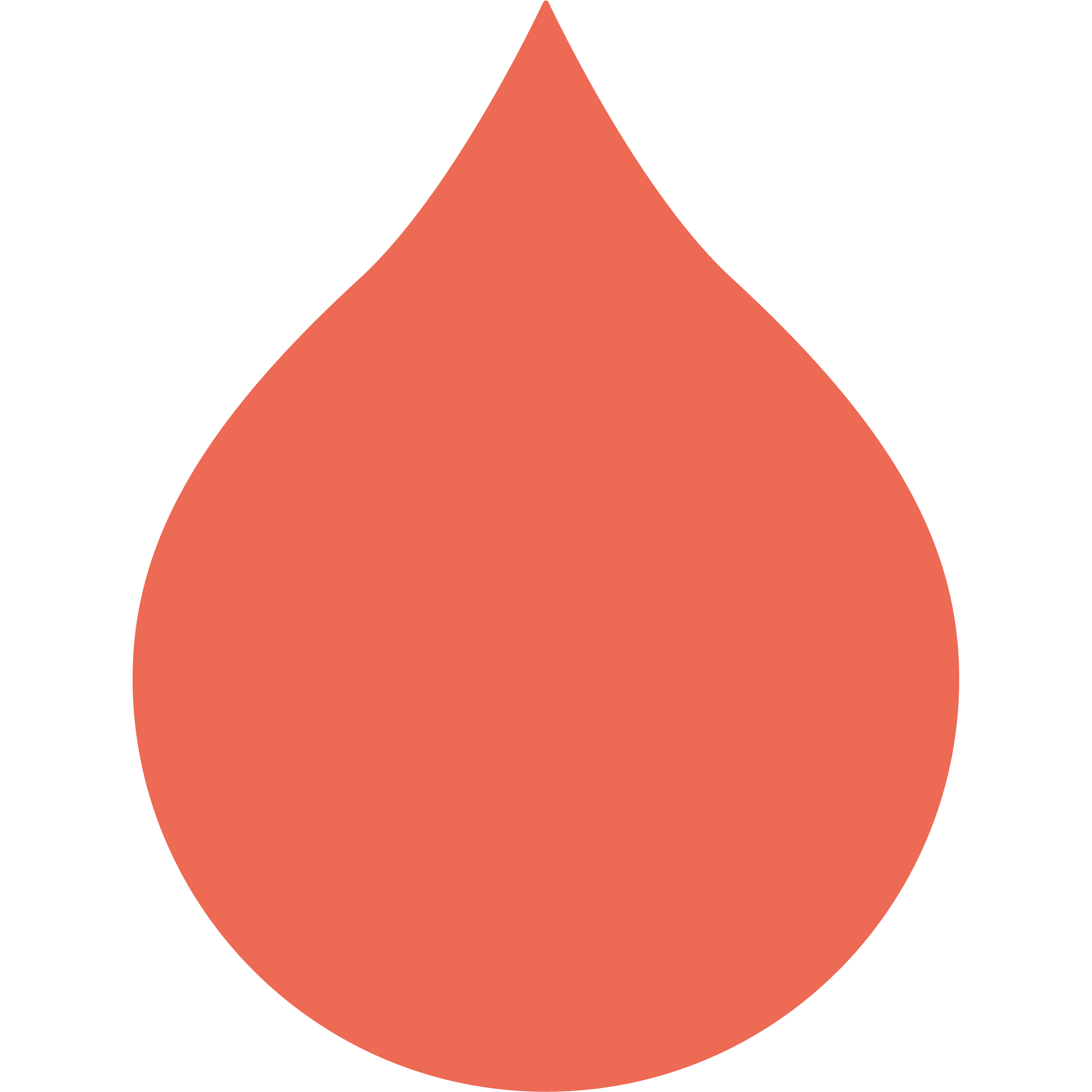 Halland – Bästa livsplatsen
Region Halland  │
2
Provtagning
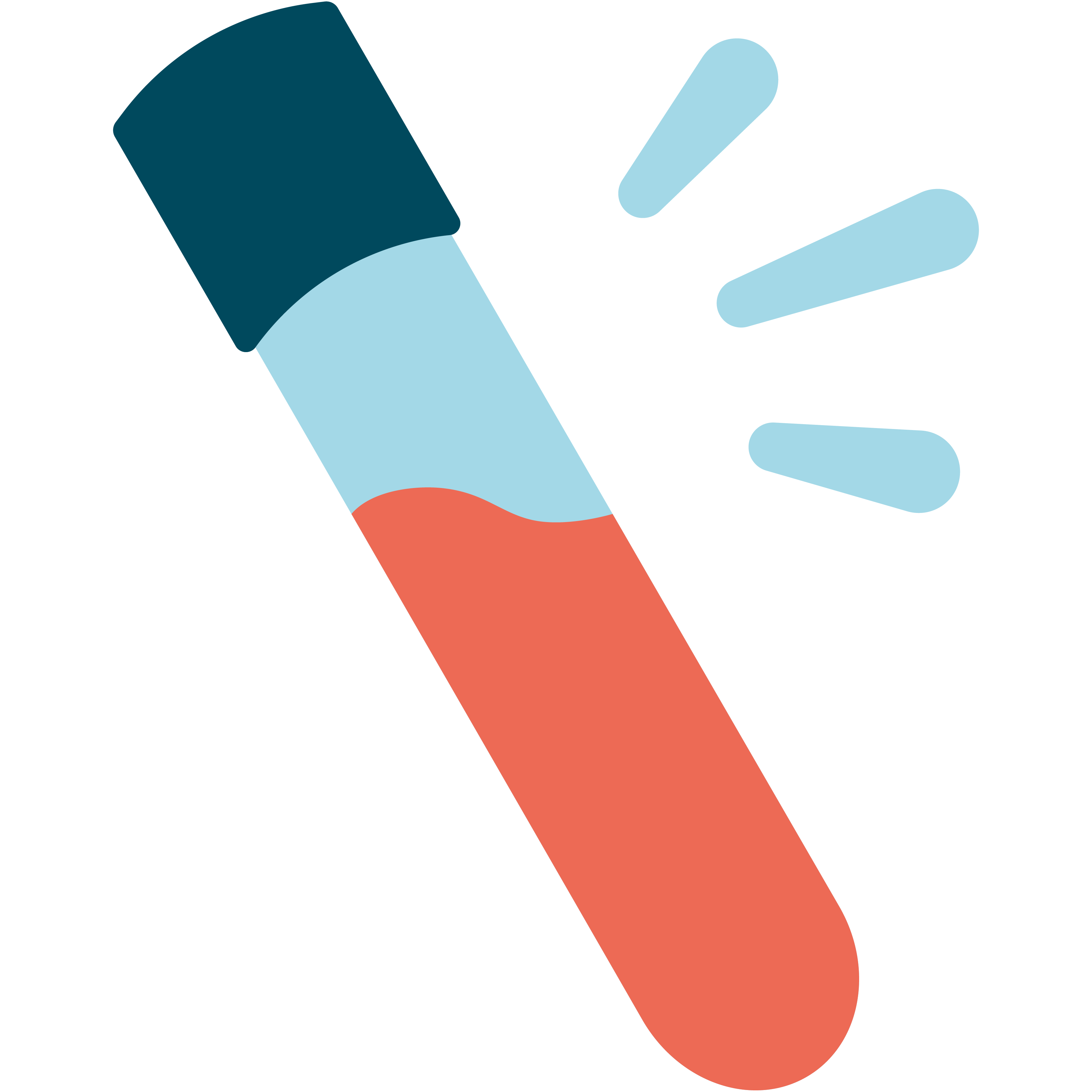 Nedanstående personer brukar rekommenderas provtagning:
Om man har använt narkotika och delat sprutor eller nålar med andra.
Om man har fått en blodtransfusion i Sverige före 1992 eller i ett land som inte kontrollerar blodgivarna.
Om man har eller har haft en partner med hepatit C.
Om man är född i ett land där hepatit C är mycket vanligt.
Alla som önskar provtagning för blodsmitta, oavsett skäl, skall erbjudas det.
Halland – Bästa livsplatsen
Region Halland  │
3
Provtagning
Vid provtagning tas blodprov som screeningprov för hepatit C. Detta prov mäter antikroppar mot hepatit C. Provet säger därmed inte om det finns någon aktiv infektion eller inte. (se analysförteckning för provkoder) 
Om antikroppsprovet är negativt behöver man inte gå vidare med mer provtagning om inte misstanke om nylig smitta finns.
Om provet är positivt behöver man ta ett blodprov för viruspåvisning (provkod: Hepatit C RNA)
Provet läggs upp på läkare på din enhet. Läkaren ansvarar för att ordinera eventuell ytterligare provtagning och remiss till Infektionskliniken.
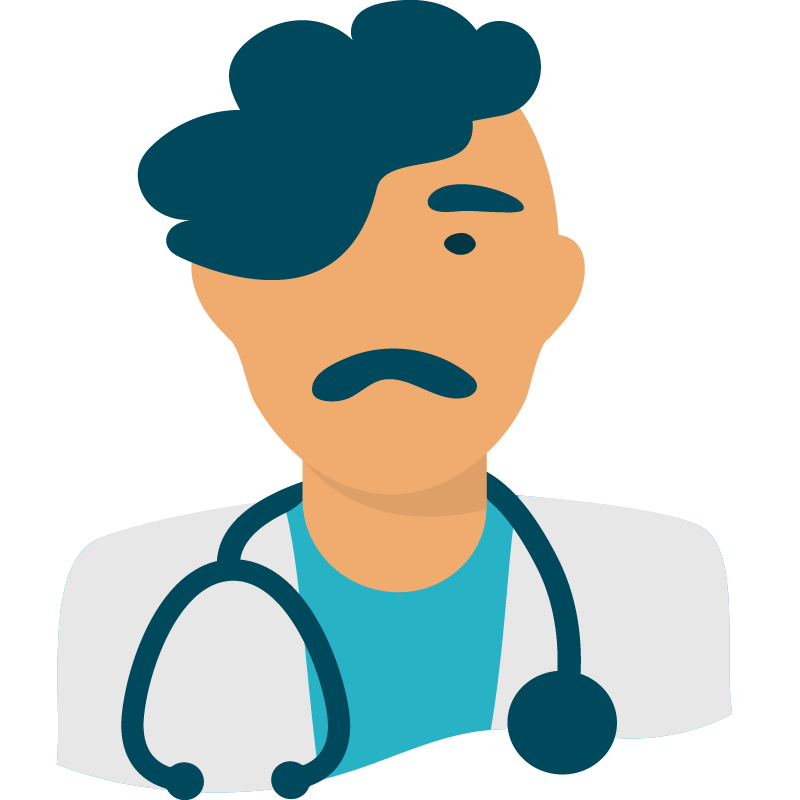 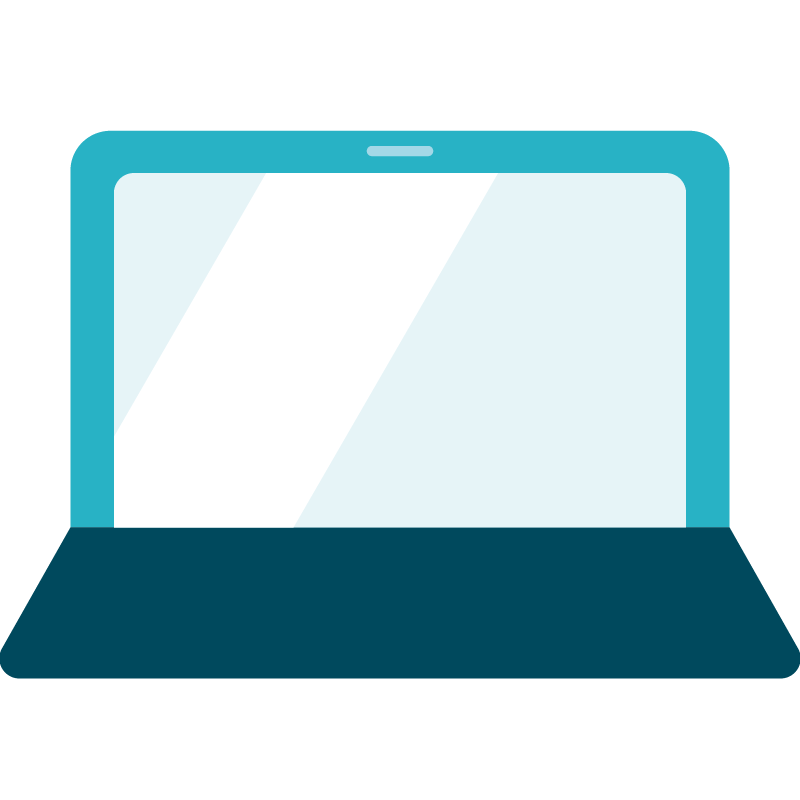 Halland – Bästa livsplatsen
Region Halland  │
4
Behandling
Det finns numer en säker och effektiv tablettbehandling mot hepatit C. Behandlingen innebär oftast en tablett dagligen i 3 månader och nästan alla läker ut infektionen.

Behandlingen är gratis för den som är smittad och sköts i Region Halland av Infektionskliniken.
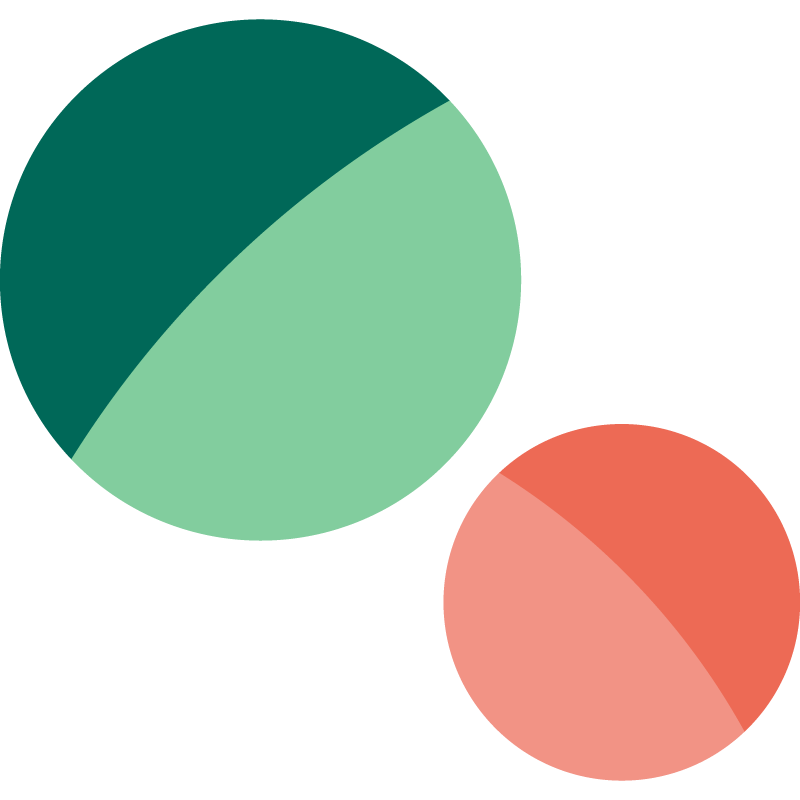 Halland – Bästa livsplatsen
Region Halland  │
5
Myter och sanningar
Myt: Det är bara missbrukare som drabbas.
Sanning: Hepatit C kan drabba vem som helst som kommer i kontakt med smittat blod.

Myt: Jag har en inkapslad/inaktiv infektion. 
Sanning: Det finns ingen inkapslad eller inaktiv infektion. Om du har läkt ut din infektion, antingen spontant eller med hjälp av behandling, så är den borta. Har du inte läkt ut infektionen så är det en aktiv infektion som leder till ökad risk för leverinflammation. Du rekommenderas behandling mot hepatit C.
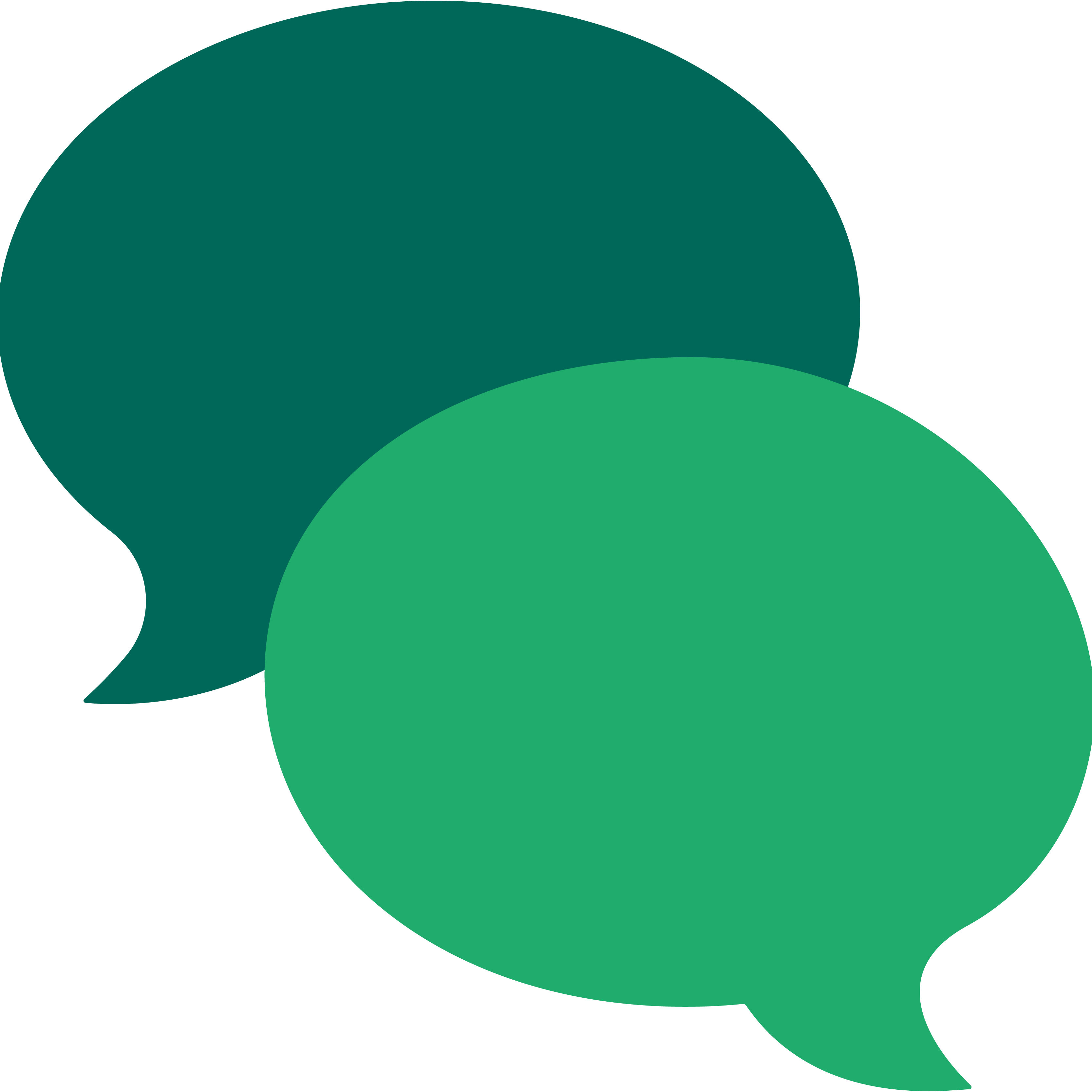 Halland – Bästa livsplatsen
Region Halland  │
7
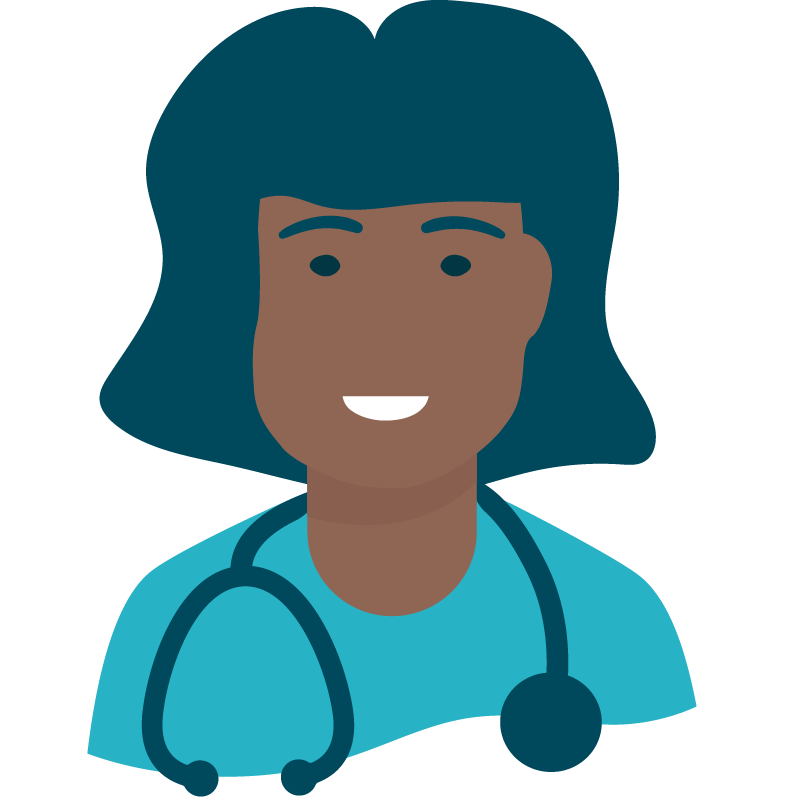 Myt: Alla får inte behandling.
Sanning: Förut skulle vissa krav vara uppfyllda för att få behandling. Till exempel skulle du varit missbruksfri en period och ha kommit på ett visst antal besök innan behandling gavs. Numera ges behandling utan samma krav eftersom den är enklare att genomföra.

Myt: Behandlingen är dyr.
Sanning: Behandlingen mot hepatit C är gratis för dig som smittad.
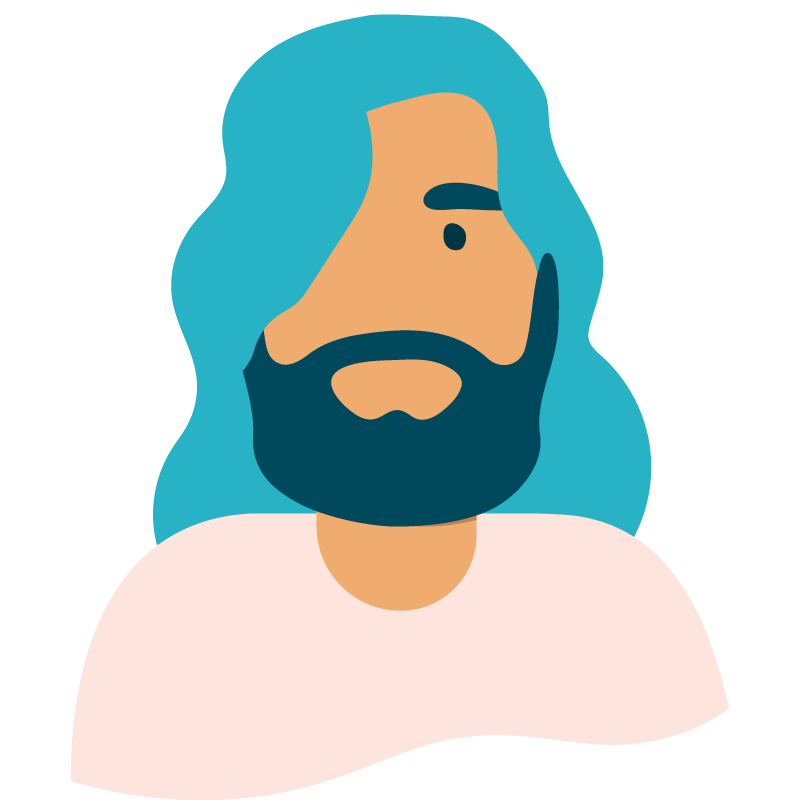 Halland – Bästa livsplatsen
Region Halland  │
8
Myt: Behandlingen är tuff och med många biverkningar.
Sanning: Äldre behandlingar mot hepatit C var långa, hade besvärliga biverkningar och resulterade inte alltid i utläkning. Den behandling som finns nu är kortare, har få biverkningar och resulterar nästan alltid i utläkning. Dessutom ges den som tabletter, dvs inga sprutor krävs.

Myt: Jag är immun.
Sanning: Du blir inte immun efter en hepatit C-infektion. Om du, efter utläkning, utsätts för ny smitta kan du åter drabbas.
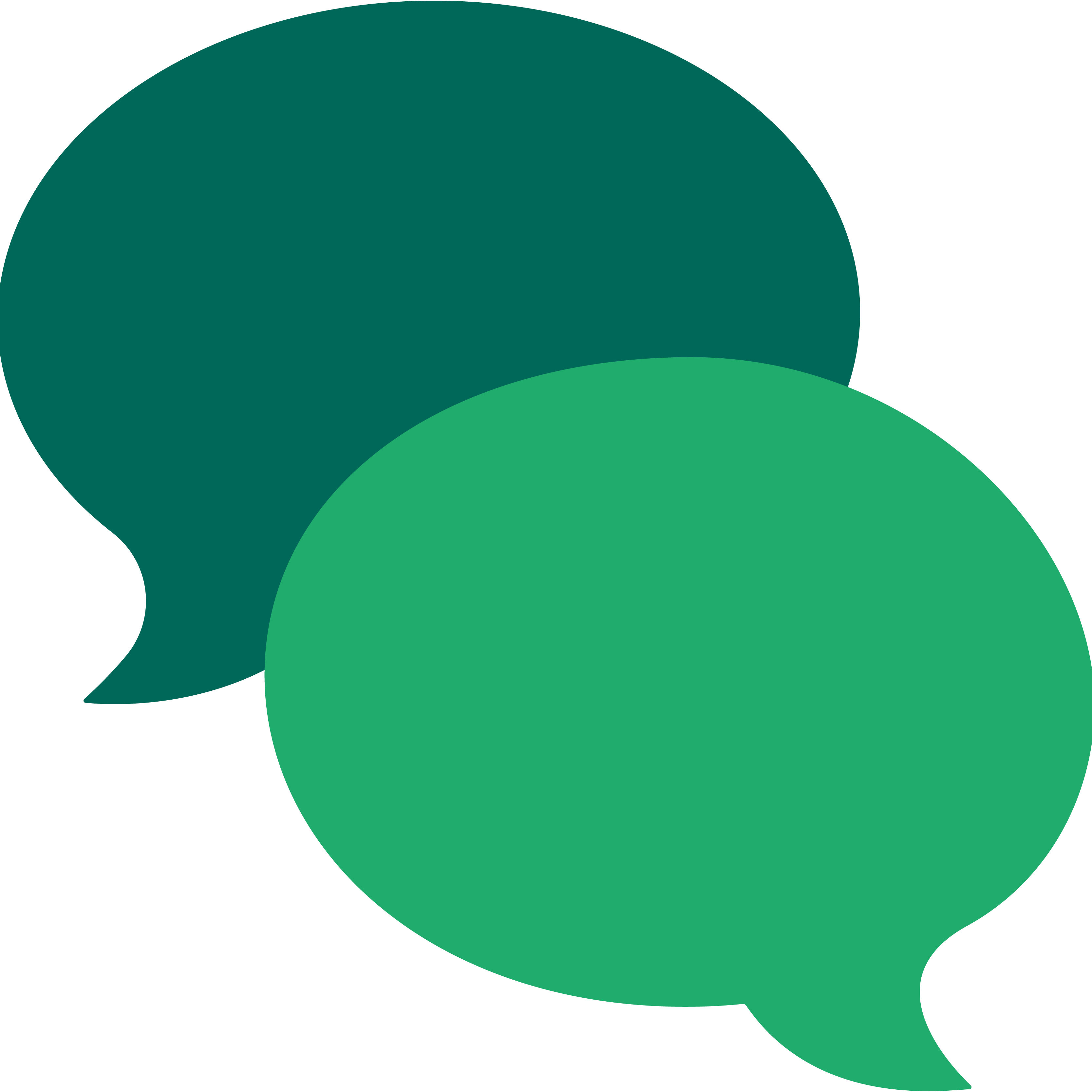 Halland – Bästa livsplatsen
Region Halland  │
9
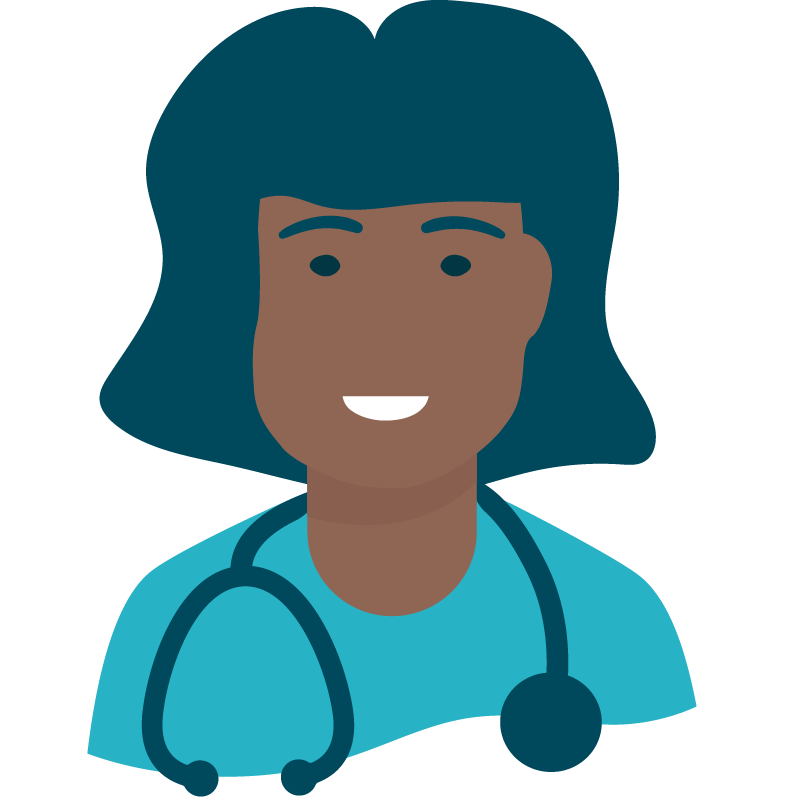 Myt: Min hepatit finns kvar trots behandling- blodprovet visar ju att jag har antikroppar kvar mot hepatit C!
Sanning:  Om du någon gång haft hepatit C så kommer dina antikroppar finnas kvar under lång tid, ibland för resten av livet. Ett screeningtest för hepatit C blir därför positivt. Vill man veta om din infektion läkt ut eller om du utsatts för ny smitta så behöver man ta ett prov som letar efter själva viruset istället för antikroppar, dvs ett HCV-RNA.
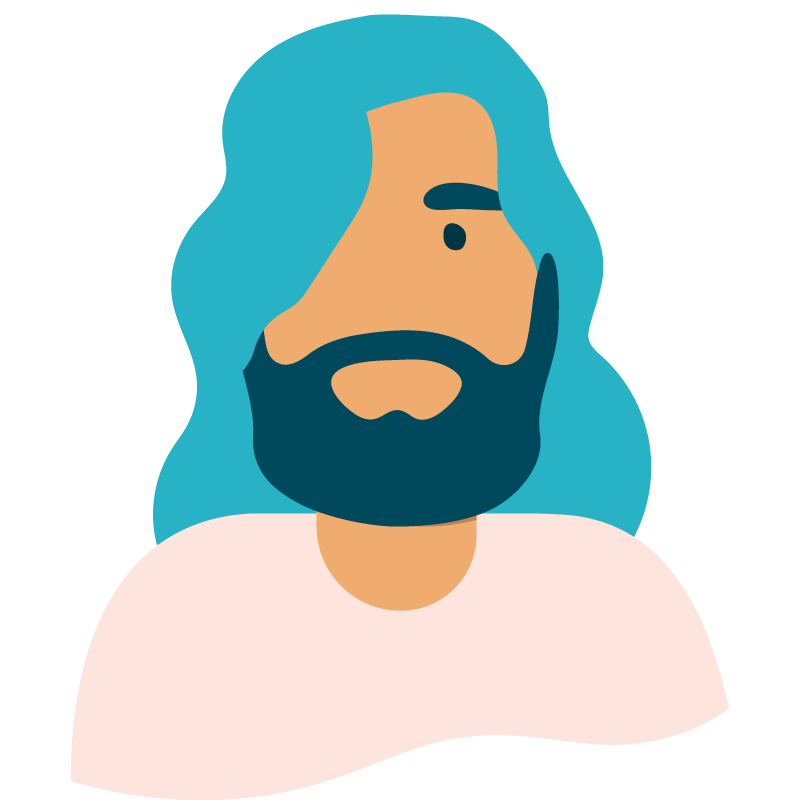 Halland – Bästa livsplatsen
Region Halland  │
10
Smittskydd Halland
Halland – Bästa livsplatsen
Region Halland  │
11